Year 5Parent Meeting
Meet the team
Cherry Class – Miss Ormerod

Poppy Class – Mrs Louca and Mrs Hastewell 

Supporting Year 5 – Mrs Sabir, Mrs Chowdhury, Miss Caldecott
Example timetable
PE/Games Kit
Poppy Class need 
Indoor kit – pumps, black shorts/leggings, white t-shirt - Tuesday
Outdoor kit – trainers, warm clothing - Thursday

Cherry Class need
Indoor kit – pumps, black shorts/leggings, white t-shirt - Tuesday
Outdoor kit – trainers, warm clothing - Thursday

This term we have two external agencies helping us with P.E/games. They will be teaching dance on Tuesday and gymnastics on Thursday. 
After this we will move onto netball, athletics and orienteering.
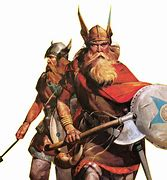 Topics
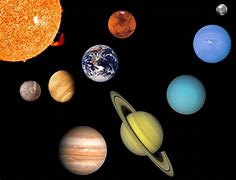 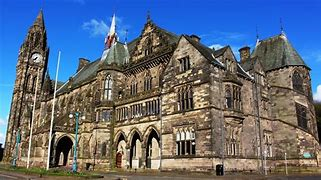 Homework – preparing for high school
Homework tasks will consist of spellings, reading, maths and learning logs.
Homework is set and returned every Thursday.

Those children who have been unable to complete homework tasks will stay in on Friday lunchtime.
Improving key reading skills
Reading at Home – An important partnership
Although your child will ‘read’ in school every week as part of a group or within a whole class activity, as with all learning, the more you practise, the better you become!
Reading links very closely with writing – the wider your child reads, the easier they will find it to write in a range of different genres and styles. It also has very strong links with social awareness, confidence and self expression.
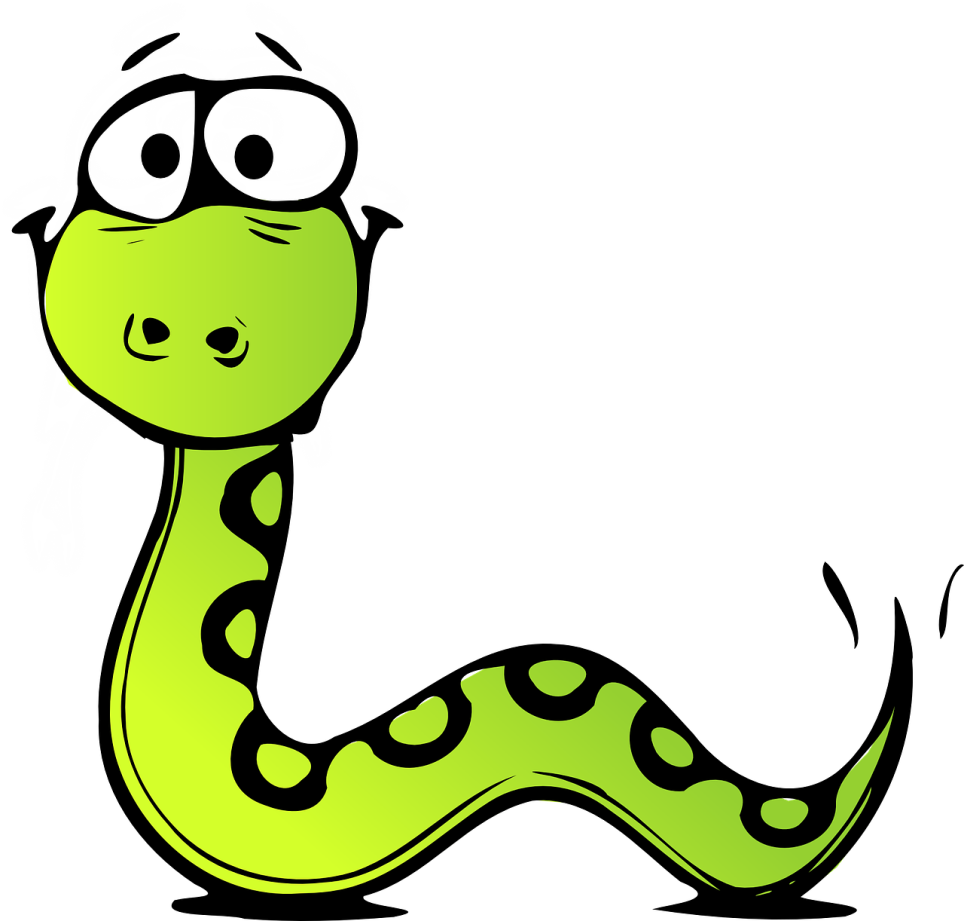 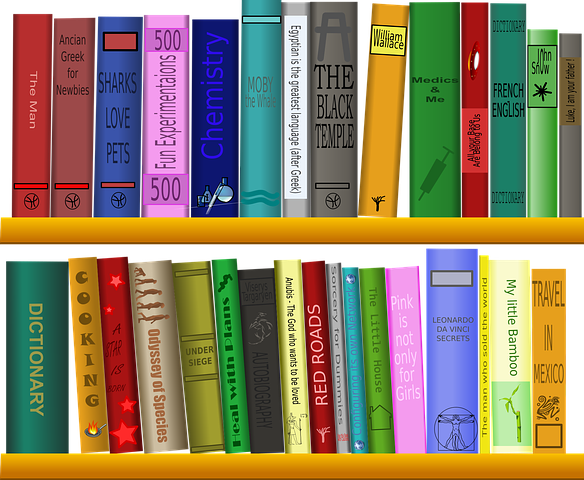 www.literacyshed.com (C) 2017
Reading
KS2 Reading Vipers

Improving key
reading skills
Reading Vipers offers a range of question starters..
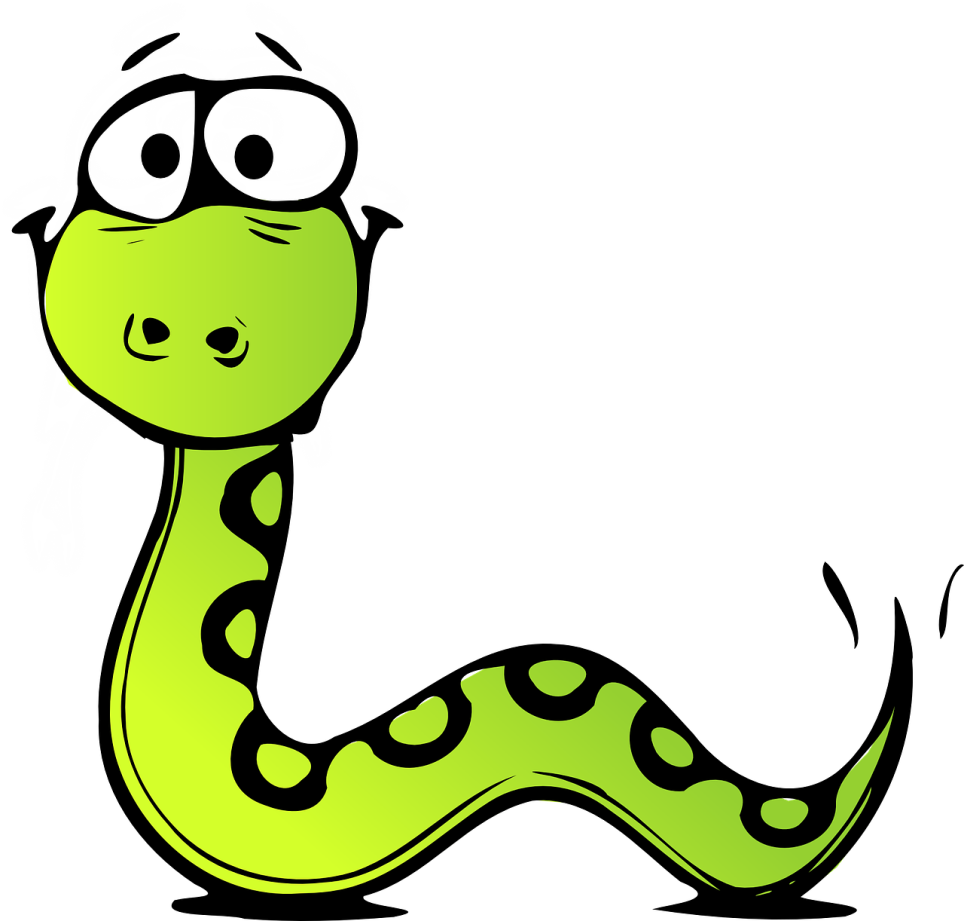 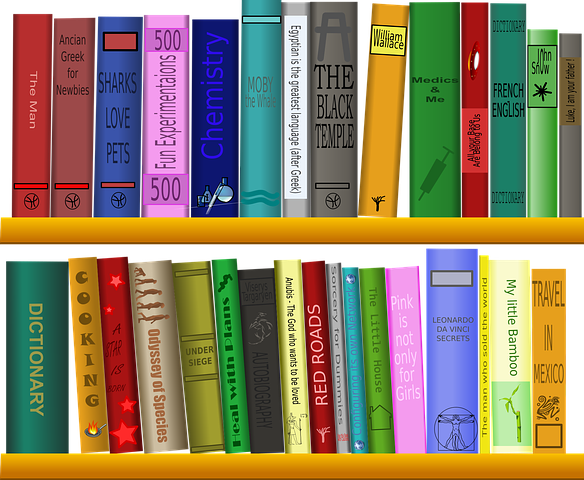 www.literacyshed.com (C) 2017
Reading Vipers
Vocabulary 
Infer
Predict
Explain
Retrieve
Summarise
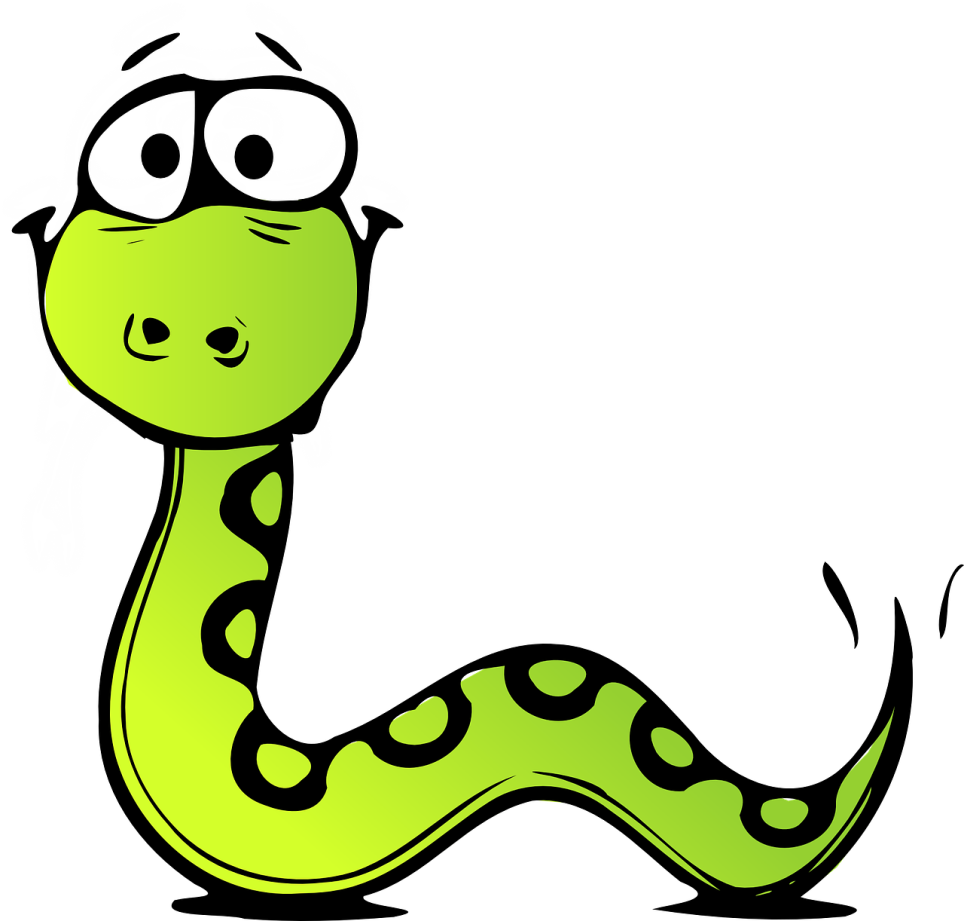 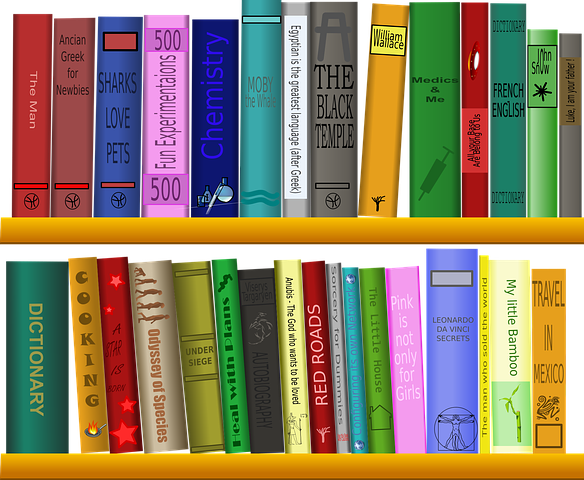 www.literacyshed.com (C) 2017
KS2 Reading Vipers
Vocabulary
Find and explain the meaning of words in context
Example questions
What do the words ...... and …… suggest about the character, setting and mood?
Which word tells you that….?
Which keyword tells you about the character/setting/mood?
Find one word in the text which means……
Find and highlight the word that is closest in meaning to…….
Find a word or phrase which shows/suggests that…….
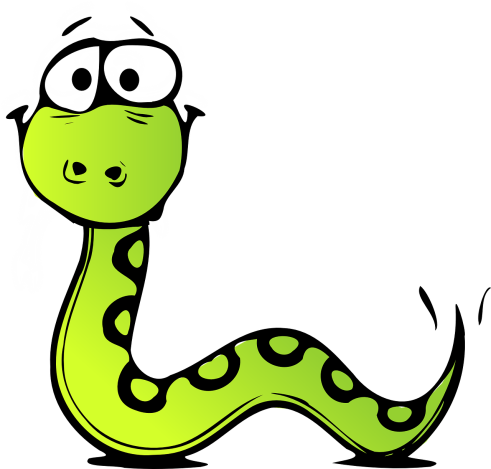 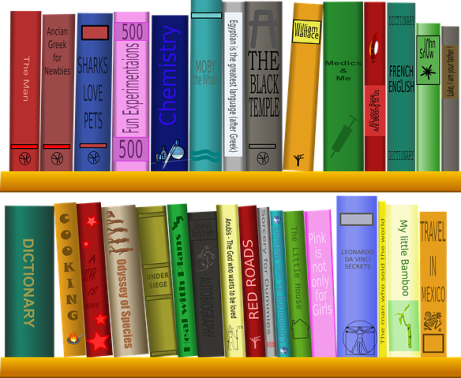 www.literacyshed.com (C) 2017
KS2 Reading Vipers
Infer
Make and justify inferences using evidence from the text.
Example questions
Find and copy a group of words which show that…
How do these words make the reader feel?  How does this paragraph suggest this?
How do the descriptions of …… show that they are ……..
How can you tell that……
What impression of …… do you get from these paragraphs?
What voice might these characters use?
What was ….  thinking when….. 
Who is telling the story?
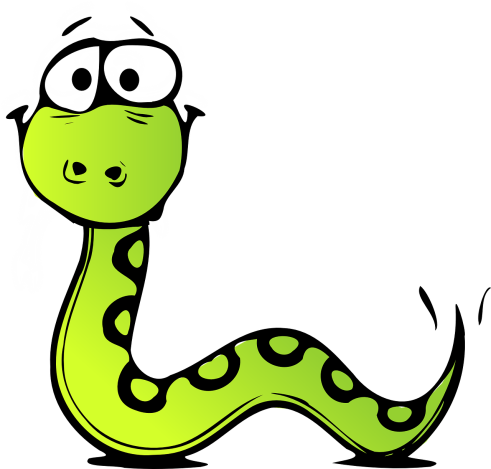 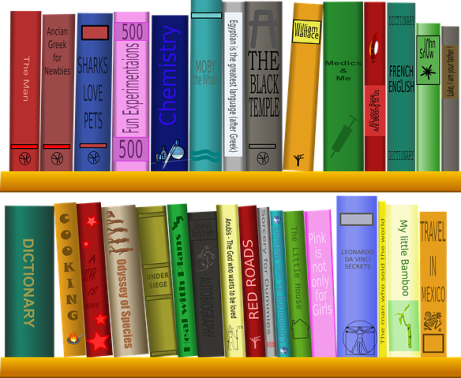 www.literacyshed.com (C) 2017
KS2 Reading Vipers
Predict
Predict what might happen from the details given and implied.
Example questions
From the cover what do you think this text is going to be about?
What is happening now?  What happened before this? What will happen after?
What does this paragraph suggest will happen next?  What makes you think this?
Do you think the choice of setting will influence how the plot develops?
Do you think… will happen?  Yes, no or maybe?  Explain your answer using evidence from the text.
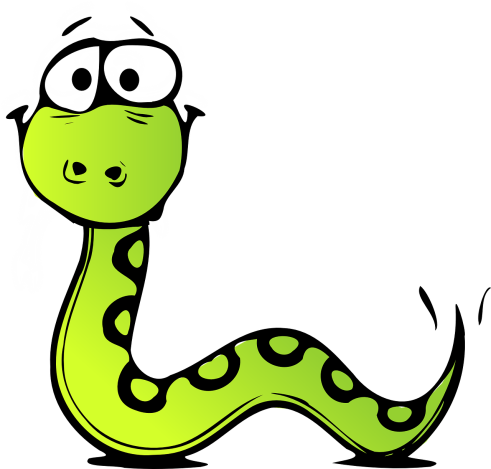 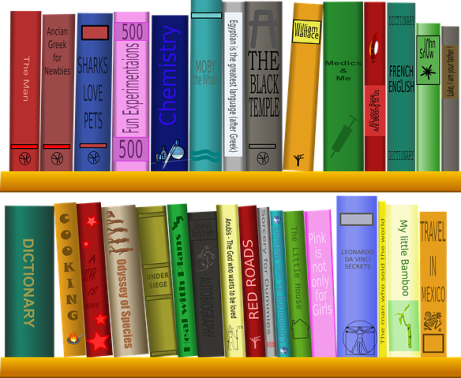 www.literacyshed.com (C) 2017
KS2 Reading Vipers
Explain
Explain how content is related and contributes to the meaning as a whole.
Explain how meaning is enhanced through choice of language.
Explain the themes and patterns that develop across the text. 
Explain how information contributes to the overall experience.
Example questions
Why is the text arranged in this way?
What structures has the author used?
What is the purpose of this text feature?
Is the use of ….. effective?
The mood of the character changes throughout the text.  Find and copy the phrases which show this. 
What is the author’s point of view?
What affect does ….. have on the audience?
How does the author engage the reader here?
Which words and phrases did ….. effectively? 
Which section was the most interesting/exciting part?
How are these sections linked?
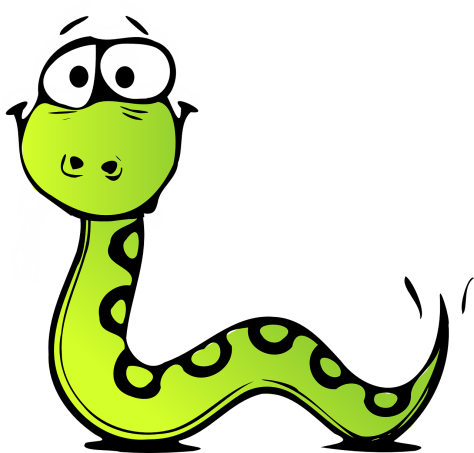 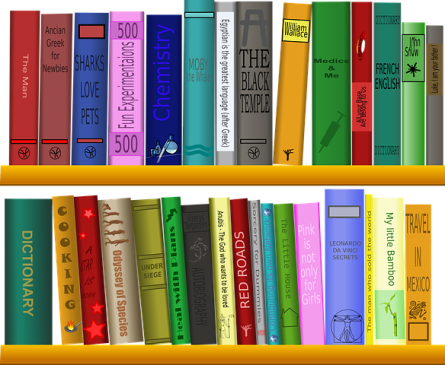 www.literacyshed.com (C) 2017
KS2 Reading Vipers
Retrieve
Retrieve and record information and identify key details from fiction and non-fiction.
Example questions
How would you describe this story/text? What genre is it?  How do you know?
How did…?
How often…?
Who had…?  Who is…?  Who did….?
What happened to…?
What does…. do? 
How ….. is ……..?
What can you learn from …… from this section?
Give one example of……
The story is told from whose perspective?
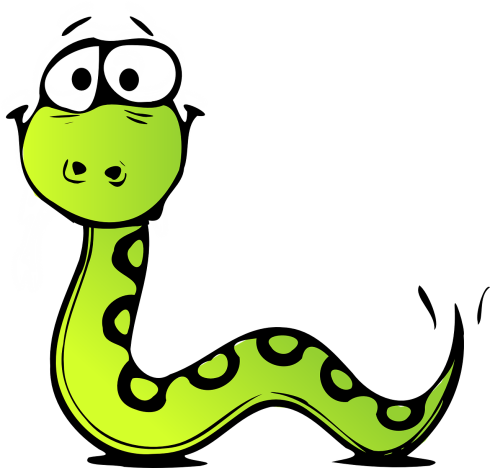 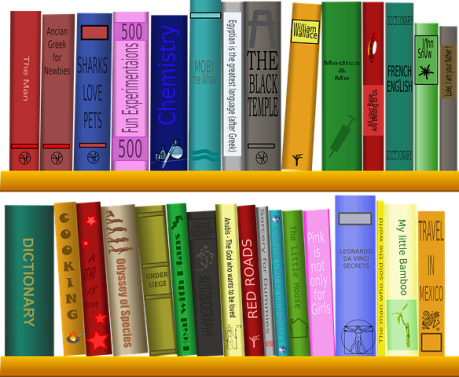 www.literacyshed.com (C) 2017
KS2 Reading Vipers
Summarise
Summarise the main ideas from more than one paragraph
Example questions
Can you number these events 1-5 in the order that they happened?
What happened after …….?
What was the first thing that happened in the story?
Can you summarise in a sentence the opening/middle/end of the story?
In what order do these chapter headings come in the story?
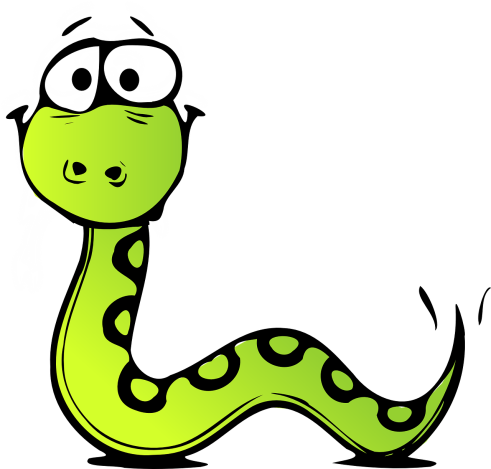 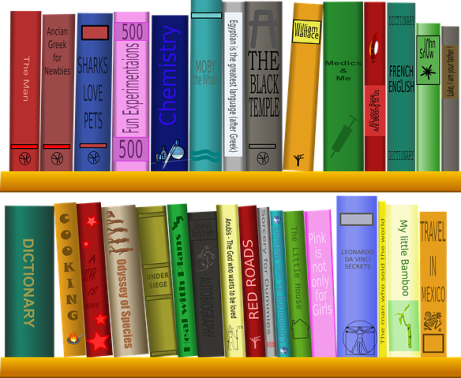 www.literacyshed.com (C) 2017
Targeted Support
Targeted  support may be required to bridge a gap in pupils’ knowledge or understanding of a particular subject area, to assist with the consolidation of their knowledge or skills or to stretch them in their understanding in a particular subject. 

In these cases, a teacher or Teaching Assistant will work with groups of pupils to achieve specific targets which have been set by their class teacher. These sessions will happen in school time.  

Each term the progress and attainment of pupils is assessed by teachers.
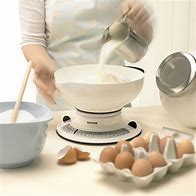 Supporting Maths Learning at Home
As well as learning Maths at school it is important for children to see how maths skills can be used in their everyday lives.  Here are some ideas to help support Maths learning at home:

Everyday situations: 
Weighing, measuring capacity and timing when cooking. 
Converting a recipe for 4 people to one for 6 people.
The journey takes 2½ hours, when will we arrive? We need to be there at 2.00 pm, when do we need to leave home? 
Handling amounts of money when shopping, working out total costs, working out change, checking receipts. 
Working out prices of sale items, e.g. 20% off. Managing pocket money and saving for things. 
Working out distances and directions from maps.
Discussing and comparing house prices from newspaper house sales pages.
Working out how much petrol will be used on a journey, working out average speed for a journey, costing journeys or holidays etc.
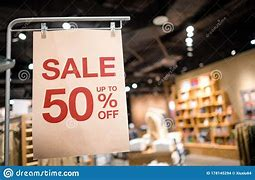 Supporting Maths Learning at Home
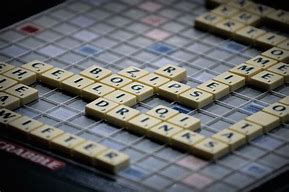 Play activities/games:
Any games involving calculating scores, e.g. scrabble, darts, bowling.
Beat the calculator. In pairs, one with a calculator, one without, each works out the answer to a calculation aiming for the one without the calculator to say the answer first.
Games involving strategic thinking/logic, e.g. draughts, chess, mastermind.

Mental activities:
Practising and developing knowledge of addition and subtraction facts within 20 (7+8, 13-5 etc.) and multiplication and division facts to 10 x 10 (6x7, 35/5 etc.)  
Make it into a game if possible, e.g. have a set of cards numbered 1-10, pick a number such as 4, say 4 times the number on the card as each is turned over, keep all the cards you get right. Beat the calculator as above. 
On a journey, adult passenger times response, try to beat your own time. Ask ‘progressive’ calculations, e.g. 27 + 6,  5 x 2, 50 x 2, 500 x 2, 500 x 20. Working out 2-digit additions and subtractions, multiplying and dividing 2-digit numbers by 1 digit numbers mentally.
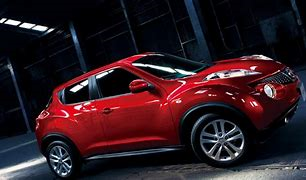 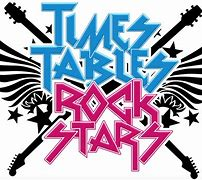 Websites to use at home
Hit the Button (Use this site to help you with your times tables)
Math Magician Games (Improve the speed and accuracy of your mental maths!)
Woodlands Maths Zone (Links to lots of other websites and games)
Count On (Lots of game including Who wants to be a Mathonaire?)
Math Playground (A huge variety of fun maths games!)
Power Lines (Use your logic to solve these number puzzles!)
Billy Bug (Can you use coordinates to find Billy's grub?)
Times Table Rockstars (times tables practise)
Purple mash
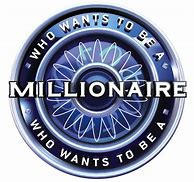 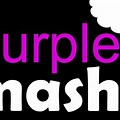 Internet safety
Be a part of their online life; involve the whole family and show an interest. 

Find out what sites they visit and what they love about them, if they know you understand they are more likely to come to you if they have any problems.

Watch Thinkuknow films and cartoons with your child.  The Thinkuknow site has films, games and advice for child from five all the way to 16. https://www.thinkuknow.co.uk/ 

Encourage your child to go online and explore! There is a wealth of age-appropriate sites online for your children. 

Encourage them to use sites which are fun, educational and that will help them to develop online skills.  

Keep up-to-date with your child’s development online.  

Children grow up fast and they will be growing in confidence and learning new skills daily. It’s important that as your child learns more, so do you.
Internet safety  - tips
Set boundaries in the online world just as you would in the real world.

Think about what they might see, what they share, who they talk to and how long they spend online.

 It is important to discuss boundaries at a young age to develop the tools and skills children need to enjoy their time online.

Keep all equipment that connects to the internet in a family space.

For children of this age, it is important to keep internet use in family areas so you can see the sites your child is using and be there for them if they stumble across something they don’t want to see.

Know what connects to the internet and how. Nowadays even the TV connects to the internet. 

Make sure you’re aware of which devices that your child uses connect to the internet, such as their phone or games console. 

Set parent controls.
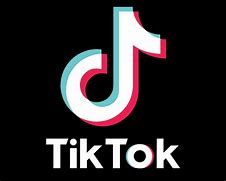 Did you know, that you need to be 13 to use TikTok?!
Snacks and Water in School
Children have access to water throughout the school. 

At break time children can have a healthy snack from home.  

No chocolates or sweets please.
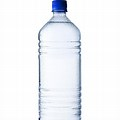 Other Reminders…
Please make sure all items of clothing are NAMED!
School starts at 8:30 am

School finishes at 3:15 pm

If you wish to speak to your child’s teacher about something that is not urgent please do so at the end of the school day.
Any questions?